RGP SAJ-86 & Ecosystem Management Agreement                                                             2022 Annual Report
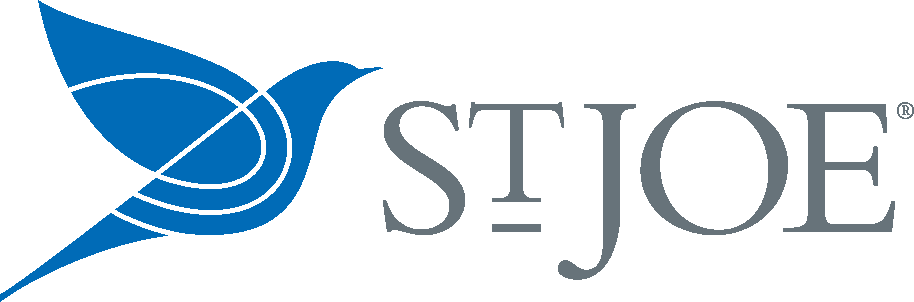 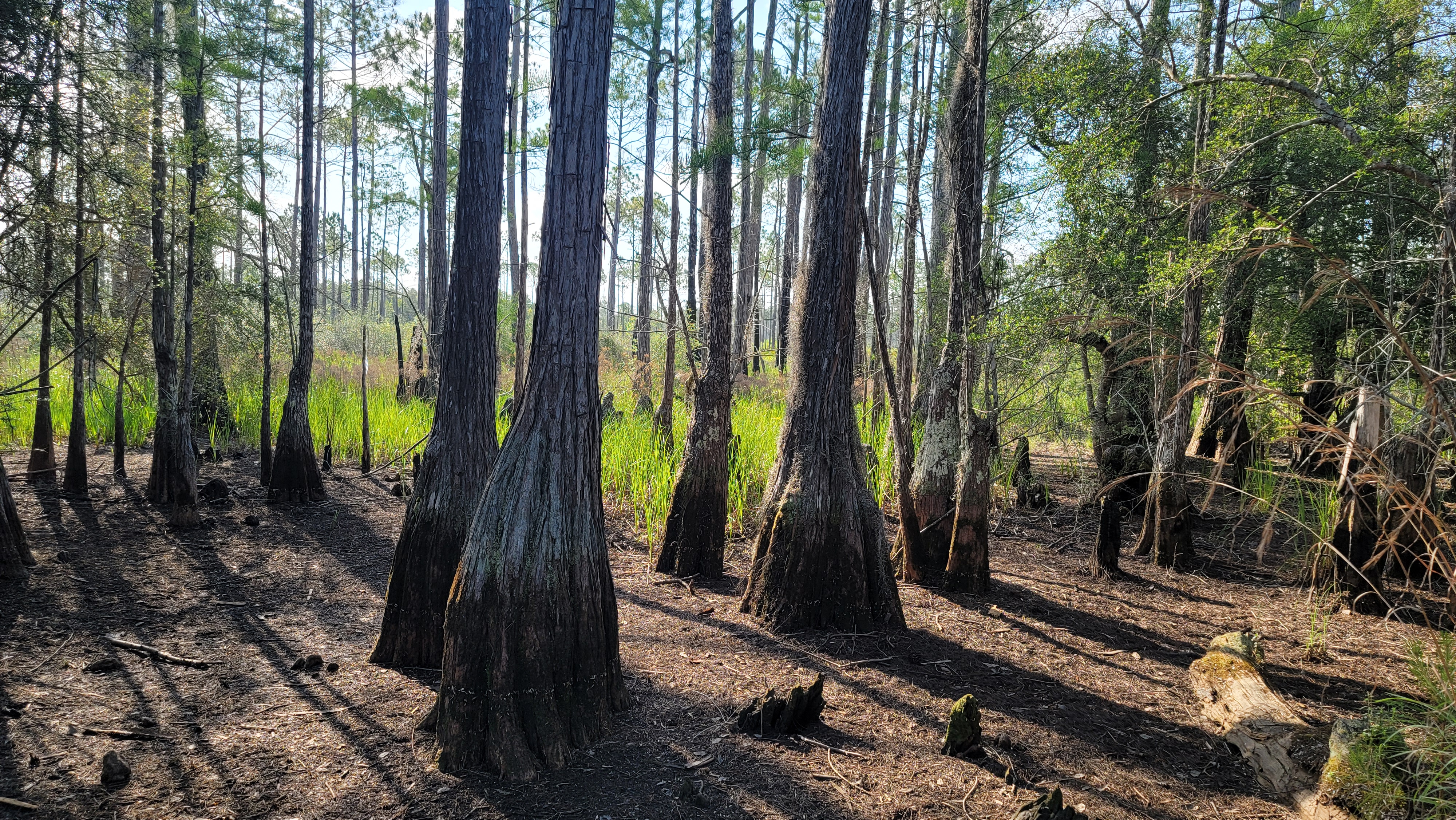 Contents2022 Annual Report
This report contains the project and sub-basin ledgers for all project authorizations issued through
December 31st, 2022.  


2022 Projects………………………………………….…….	2
Overall Summary……………………………………………    3
Project Ledger……………………………………………….	4-8
Sub-basin Ledger…………………………………………..	9
“Banked” Low Quality Impacts Ledger……………………	10
Phillips Inlet Subbasin – Mitigation Summary…………… 	11
Conservation Unit Ledger…………………………………..	12
Conservation Unit Land Management Summary…………	13
GIS Projects & Conservation Easement Map Overview…	14
1
RGP SAJ-86 & Ecosystem Management Agreement
                                                            2022  Annual Report
2022 Authorized Project Summary
EMA 1 and RGP SAJ 86 authorizations were issued in 2022 for the following:
West Laird Phase 1 0420842-001-E/03; 0420842-002-SFRP/03
Longleaf Park Phase 3 0398702-011-Ea/03;0398702-012-SFRP/66
Origins Parkway Phase 2 0398702-004-EA/66; 0398702-005-SFRP/66
Ward Creek Phase 2 0393890-002-EA/03;0393890-003-SFRP/03
Ward Creek Phase 3 & 4 0393890-004-EA/66; 0393890-005-SFRP/03
West Bay Parkway Phase 1 0423257-01-EA/66; 0423257-002-EA/66
Ward Creek Phase 5 0393890-007-EA/03; 0393890-008-SFRP/03
Moylan Road Extension 0409501-001-EA/03;0409501-002-SFRP/03
Breakfast Point Phase 3 0382019-007-EA/03; 0382019-008-SFRP/03
Gateway Crossings 0412425-001-EA/03; 0412425-001-SFRP/03
Longleaf Park Phase 2 0398702-008-EA/66; 0398702-009-SFRP/66
Origins Phase 6 022322-069-EA/66
Origins Phase 7 0221322-069-EA/66; 0221322-58SFRP/66
Origins Phase 8 0221322-067-EA/66; 0221322-068-DSFRP/66
2021 Projects that commenced construction in 2022:
Ward Creek Phase 1 0396477-001-EA/03; 0396477-001-SFRP/03
Origins Phase 6 0221322-069-EA/66
Origins Phase 7 0221322-071-EM/66; 0221322-58-SFRP/66
Origins Phase 8 0221322-067-EA/66; 0221322-068-SFRP/66

2022 Projects that commenced construction in 2022
Origins Parkway Phase 2 0399702-004-EA/66; 0398702-005-SFRP/66
2
Overall Summary
June 10, 2020 the EMA was renewed and September 22, 2020 the RGP SAJ 86 was reissued.  Through the renewal and reissuance process the sub basins were updated to HUC 12 basins to be in line with the other 2 RGP/EMAs that have been issued in the area.  In the original permit there were 19 basins with the reissuance the there are now 7 basins.  The forms used, nomenclature of wetland quality and rules citations were also updated.  The basins were the only substantive change. The following information includes overall summaries based on the Project Ledger for which final authorizations have been granted as of December 31, 2021. Since 2004, a total of 61 projects have received authorization within the SAJ-86 / EMA areas. 

Low Quality Impact Summary
Of the total 3,921.47 acres of authorized projects including a total of 334.71 acres of altered wetlands, only 22.42 acres of high quality wetlands have been authorized for impact. While the majority of these projects have been completed, the project ledger references impact related to projects not yet initiated in green. 

High Quality Impact Summary
Of the 125 acres of high quality impacts authorized in the RGP(SAJ-86)/EMA 1, only 22.42 acres have been authorized to date, leaving 102.58 acres remaining.
Conservation Easement Summary
Due to the 61 projects authorized 1,744.27 total acres have been committed to conservation easements to date. The following conservation easements were recorded in 2021:
Ward Creek Phase 1
Origins Phase 7
3
Project Ledger
5
Impacts have not occurred 
        as of 12/31/2021
4
Project Ledger
5
Impacts have not occurred as of 2021
CE’s to be recorded
LQ Impact Allowance Drawdown
5
Project Ledger
Impacts have not occurred as of 2020
CE’s to be recorded
LQ Impact Allowance Drawdown
6
Project Ledger
Impacts have not occurred as of 2022
CE’s to be recorded
LQ Impact Allowance Drawdown
7
Project Ledger
Impacts have not occurred as of 2022
CE’s to be recorded
LQ Impact Allowance Drawdown
8
Sub Basin Ledger
9
“Banked” Low Quality Preservation Ledger
* CHANGES IN 2022*

PHILLIPS INLET SUBBASIN
Watersound Origins Drawdown of “Banked” Altered Quality Preservations
From SAJ-2002-00697 for Phase 4
“Banked” Low Quality Preservation– Phillips Inlet Summary 
Included in the 2017 Watersound Origins Phase 4 authorization, St. Joe followed the EMA section VII. (a) and SAJ-86 section 5b.(1) related to use of remaining unused or “banked” altered quality preservation for other projects in the same subbasin in order to impact more than 20% while keeping the subbasin math balanced.  The 2017 project used a portion of the preservation not taken with the previous Watersound North authorized project.  A drawdown table for this is included below and will be included going forward in the Annual Reports.  The Project Ledger also references this information in yellow.
10
Phillips Inlet SubbasinMitigation Summary
PHILLIPS INLET SUBBASIN
Lake Powell Headwaters Conservation Unit 
Mitigation Area Summary
* CHANGES IN 2022*
Off-Site Mitigation – Phillips Inlet Summary
For the Phillips Inlet subbasin, compensatory mitigation for individual project wetland impacts must be satisfied with off-site mitigation in the Lake Powell Headwaters Conservation Unit (LPHCU).  The required mitigation for the 2017 authorized WaterSound Origins - Phase 4 was calculated based on the .65 FU for the RGP which equals 1.84 acres.  After further discussion with ACOE and FDEP regarding logistics of managing such a small area and the anticipation of future impacts within the Phillips Inlet subbasin, St. Joe proposed to place a conservation easement over +/-41.18 acres adjacent to the previously authorized and released mitigation area thereby creating more environmental lift in one concentrated area, simplifying logistics and costs related to monitoring and land management, and planning for near term future impacts in the subbasin.  The below is a drawdown table for future impacts in the Phillips Inlet subbasin, which will be included in future annual reports.
11
Conservation Unit Ledger
12
Conservation Unit Land Management Survey
13
GIS Projects & Conservation Easement Map Overview
14